Do čoho investovať ? Ktorá trieda aktív je (aktuálne) najzaujímavejšia ?
Patrik Rybanský, portfólio manažér
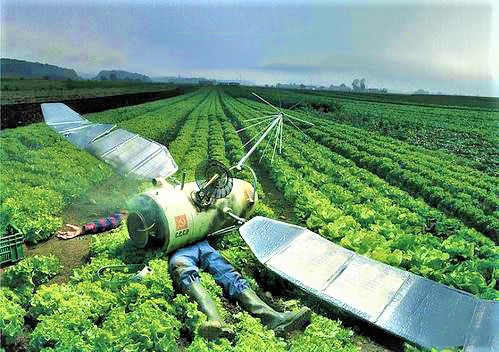 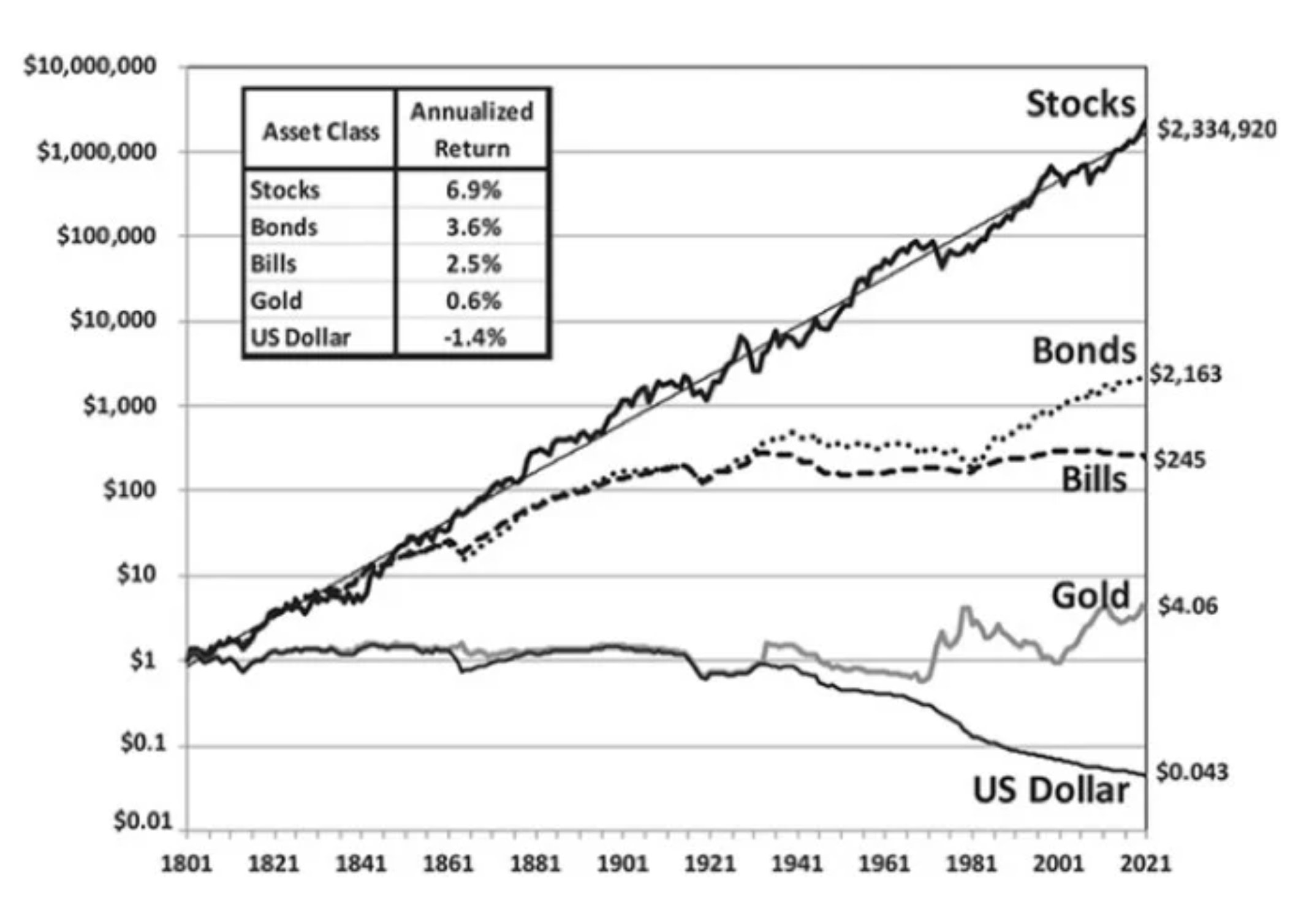 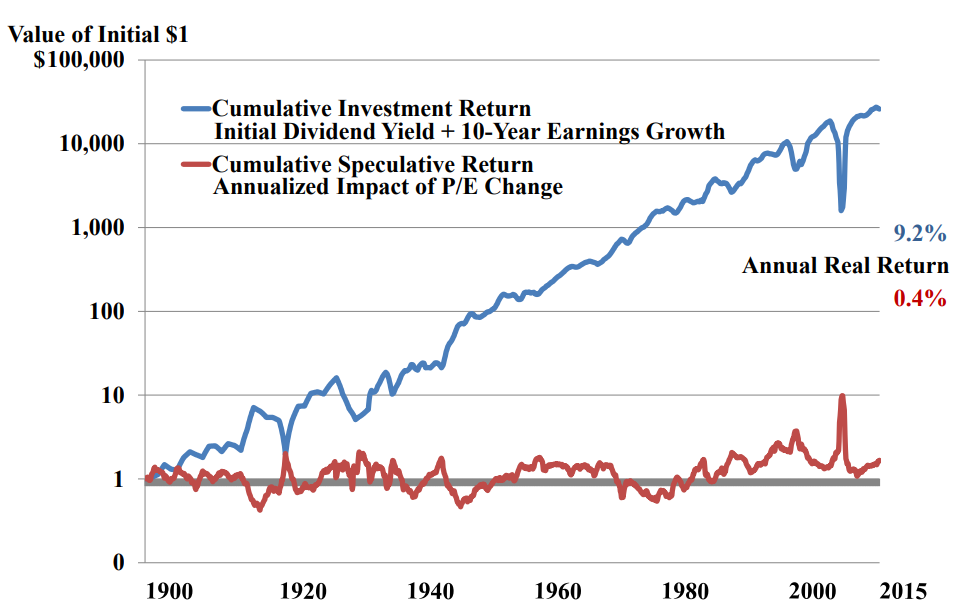 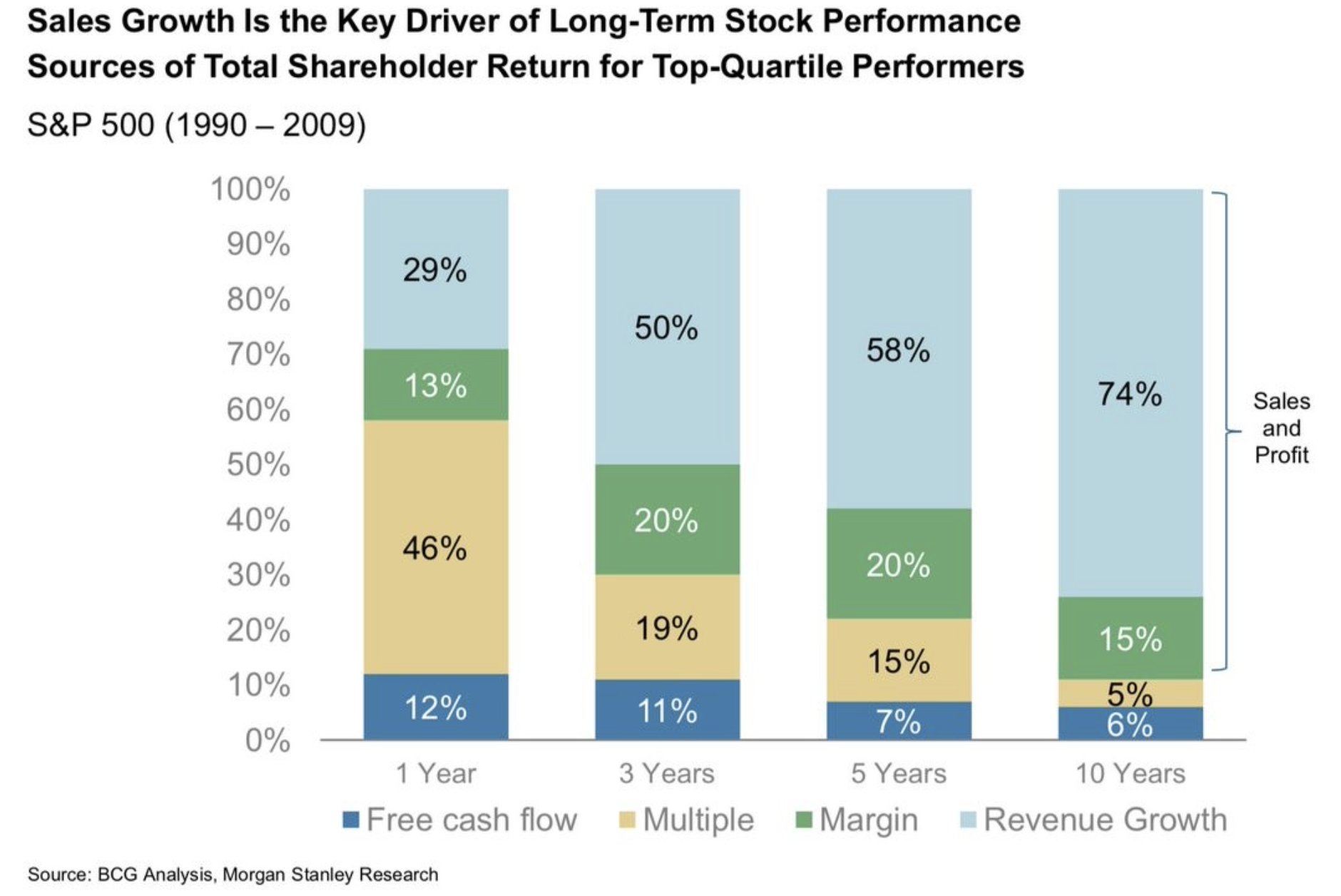 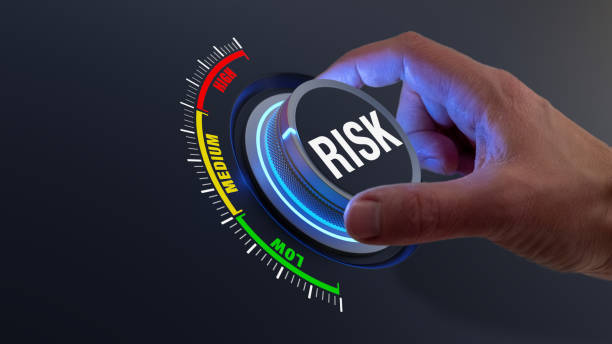 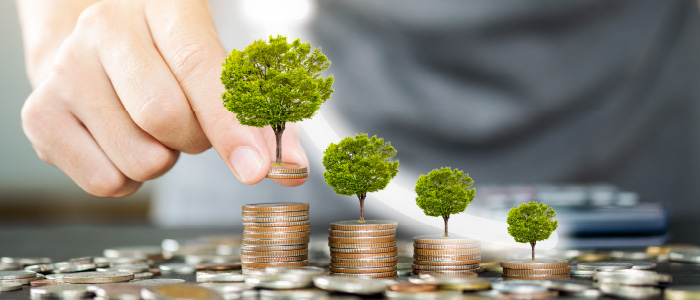 Poklesy v S&P 500 od roku 1930
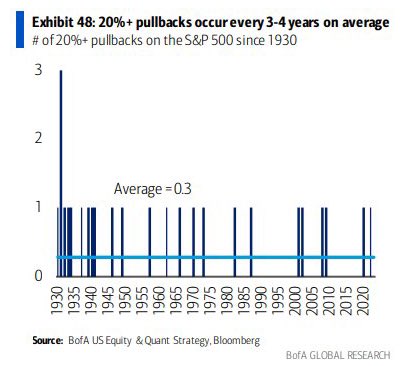 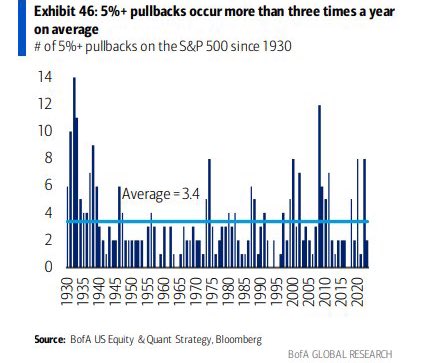 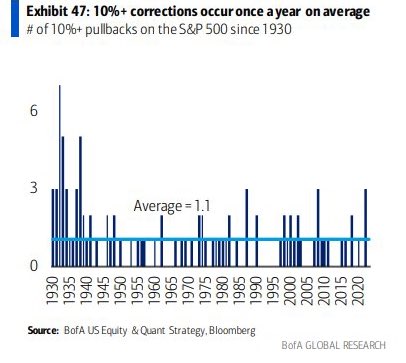 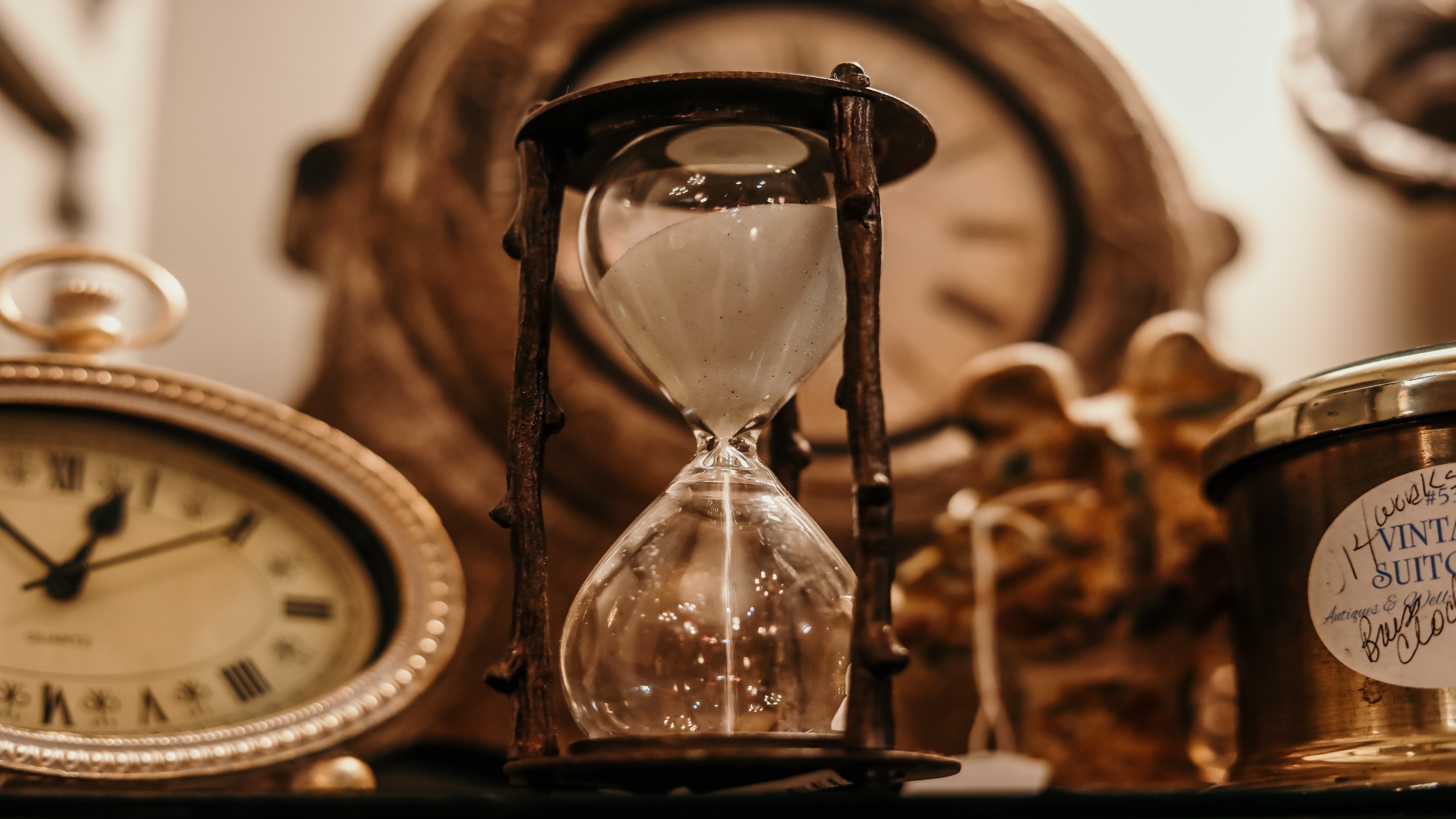 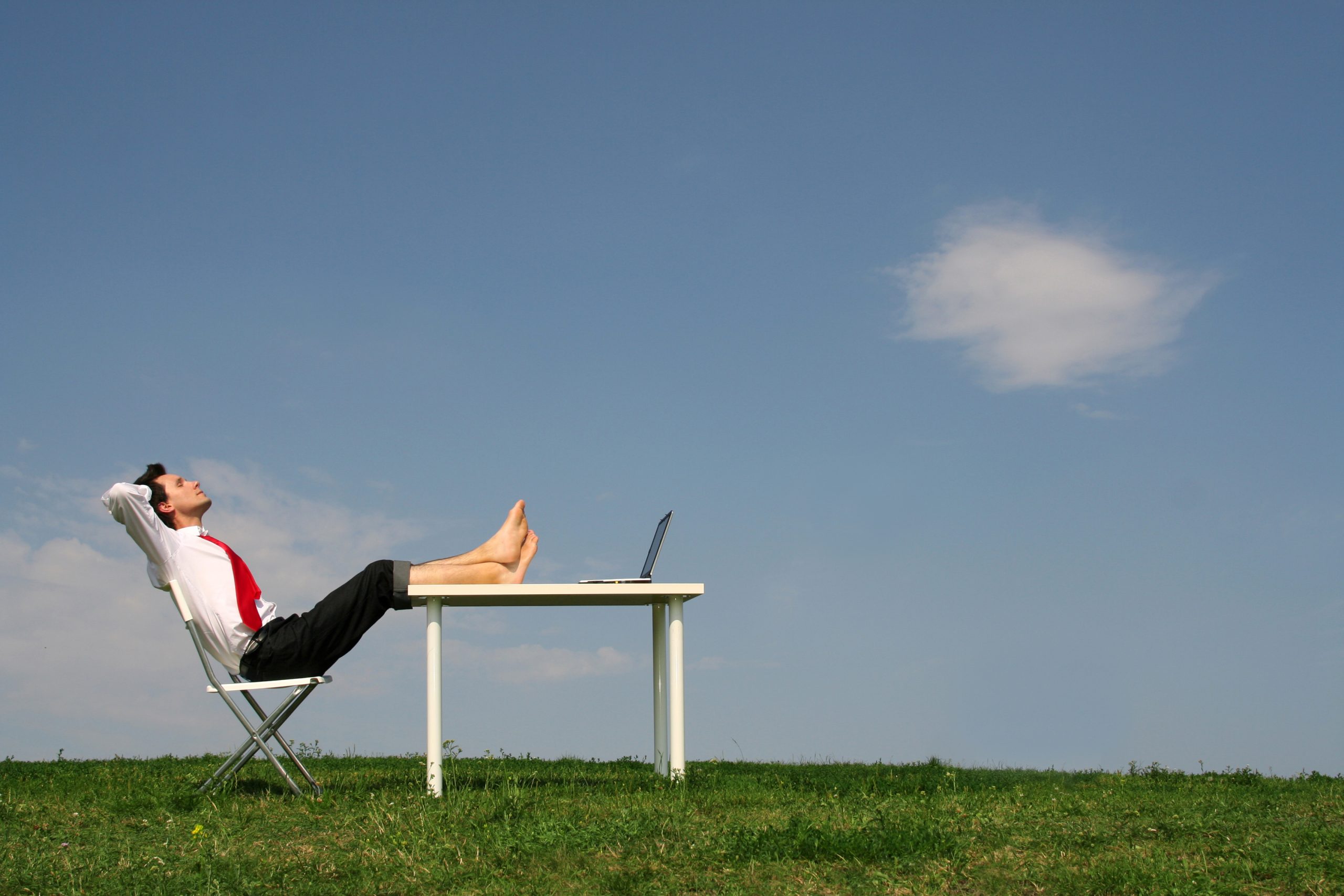 Rozmýšlanie nikdy nezarobilo veľké peniaze pre mňa. Sedenie áno.                   (Jesse Livermore)
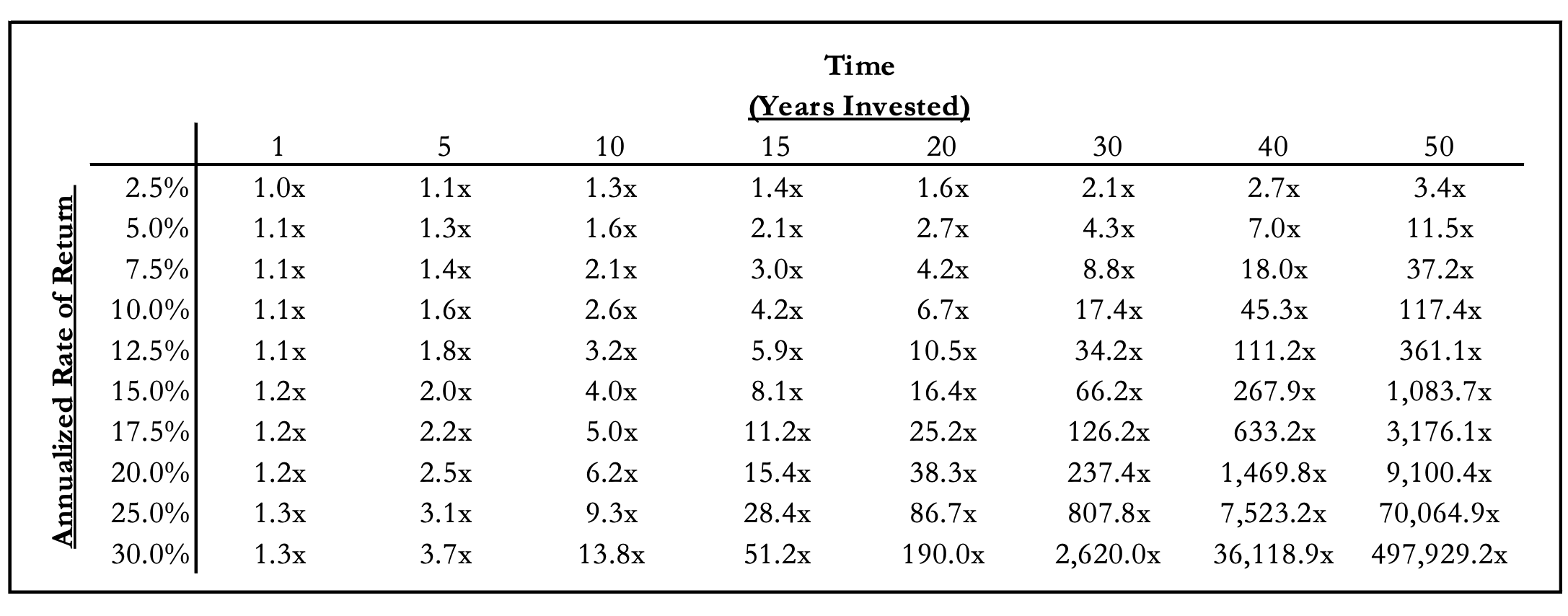 Na krátkych horizontoch sa môže stať čokoľvek

Investovanie do akcií je historicky najlepšou ochranou proti inflácii

Fundamentálne akcie dlhodobo rastú najmä kvôli vyplácaným dividendám a rastu ziskov, ktorý je spôsobený ekonomickým rastom

Risk investovania do akcií je možné znížiť investovaním            v poklesoch alebo postupným investovaním cez sporenie

Skutočné bohatstvo vyžaduje čas
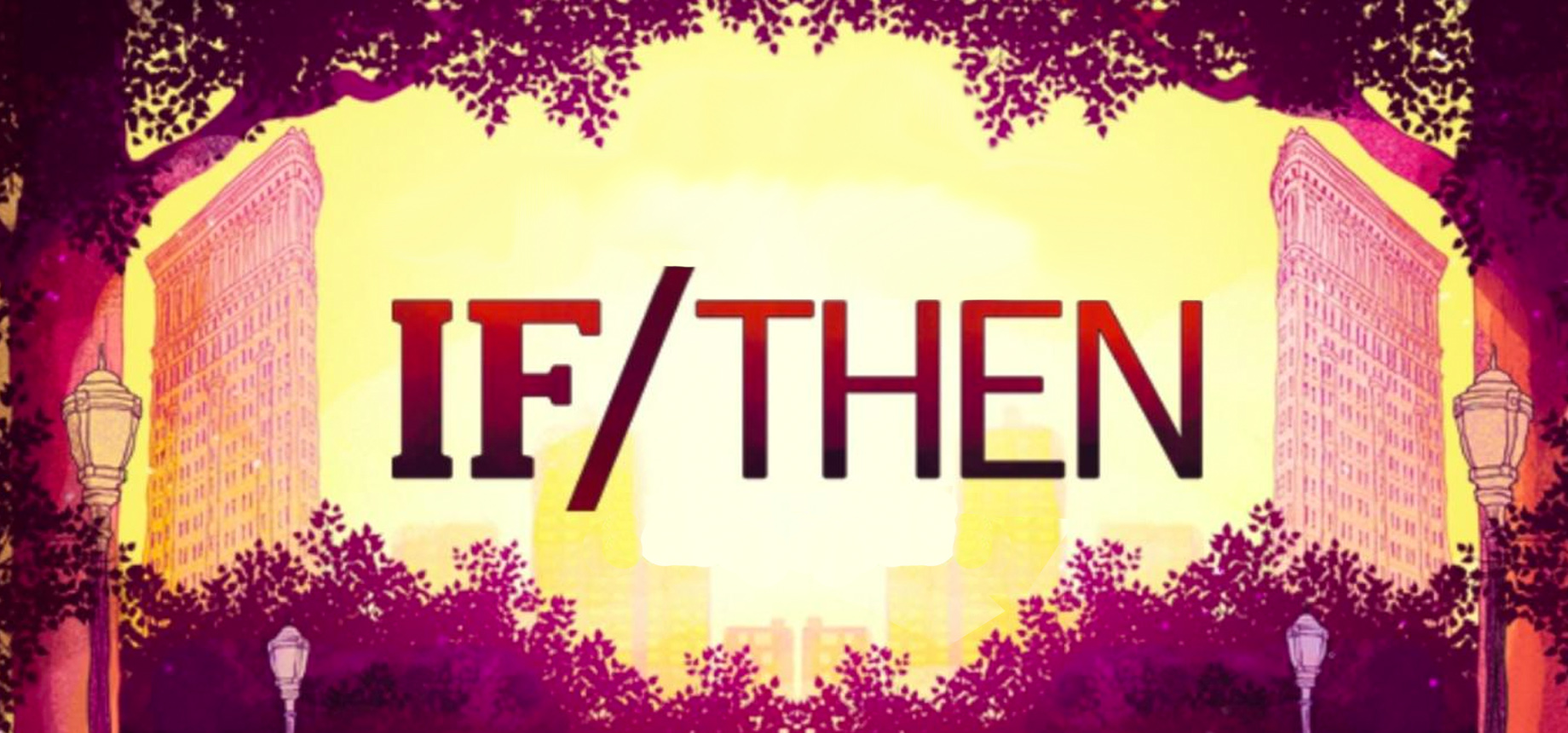 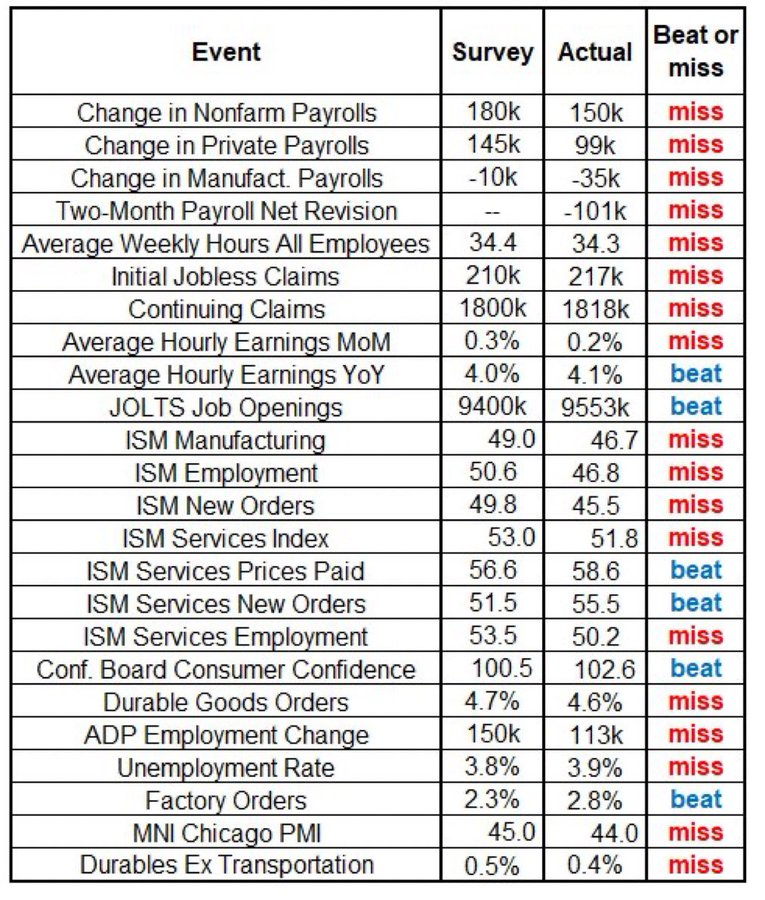 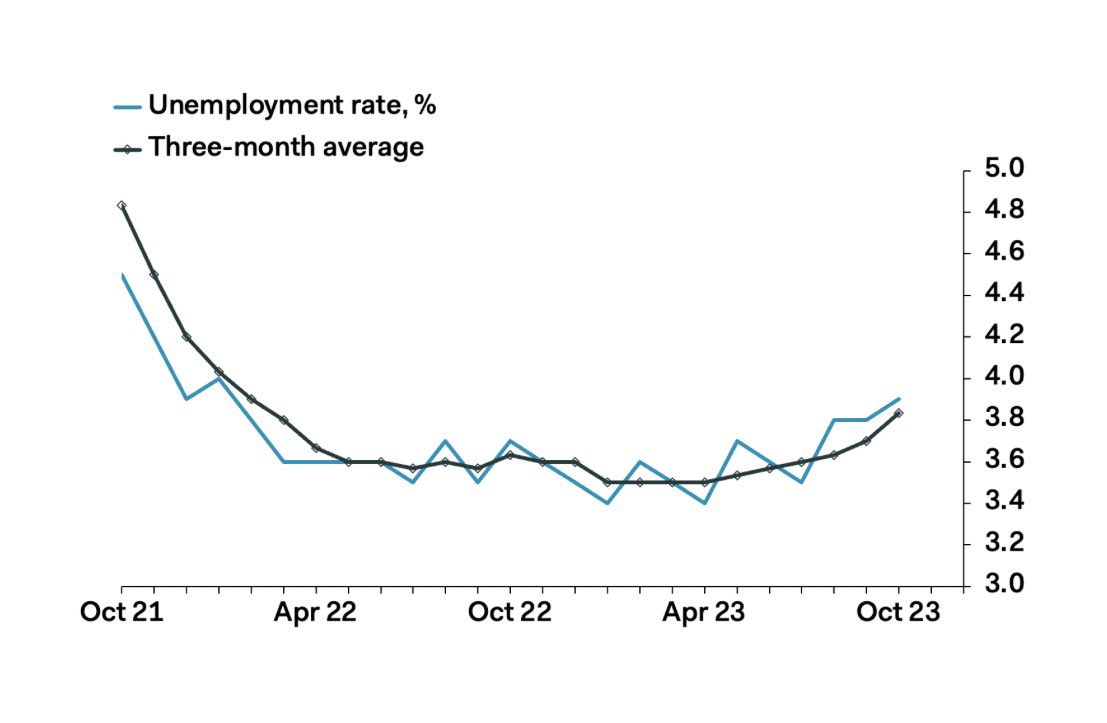 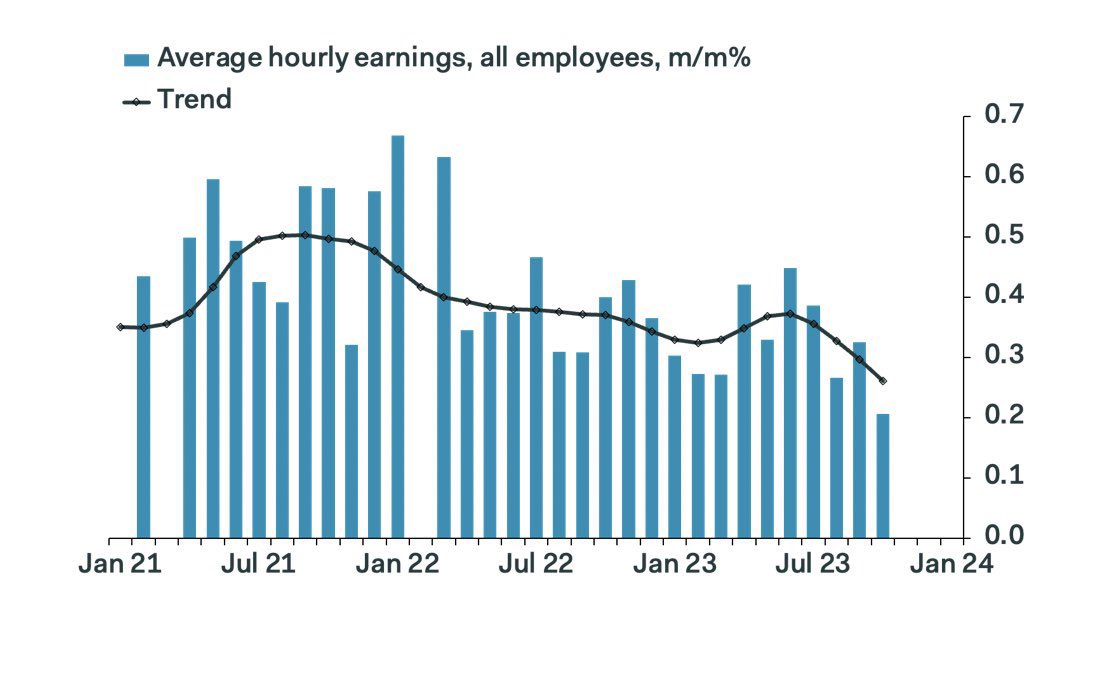 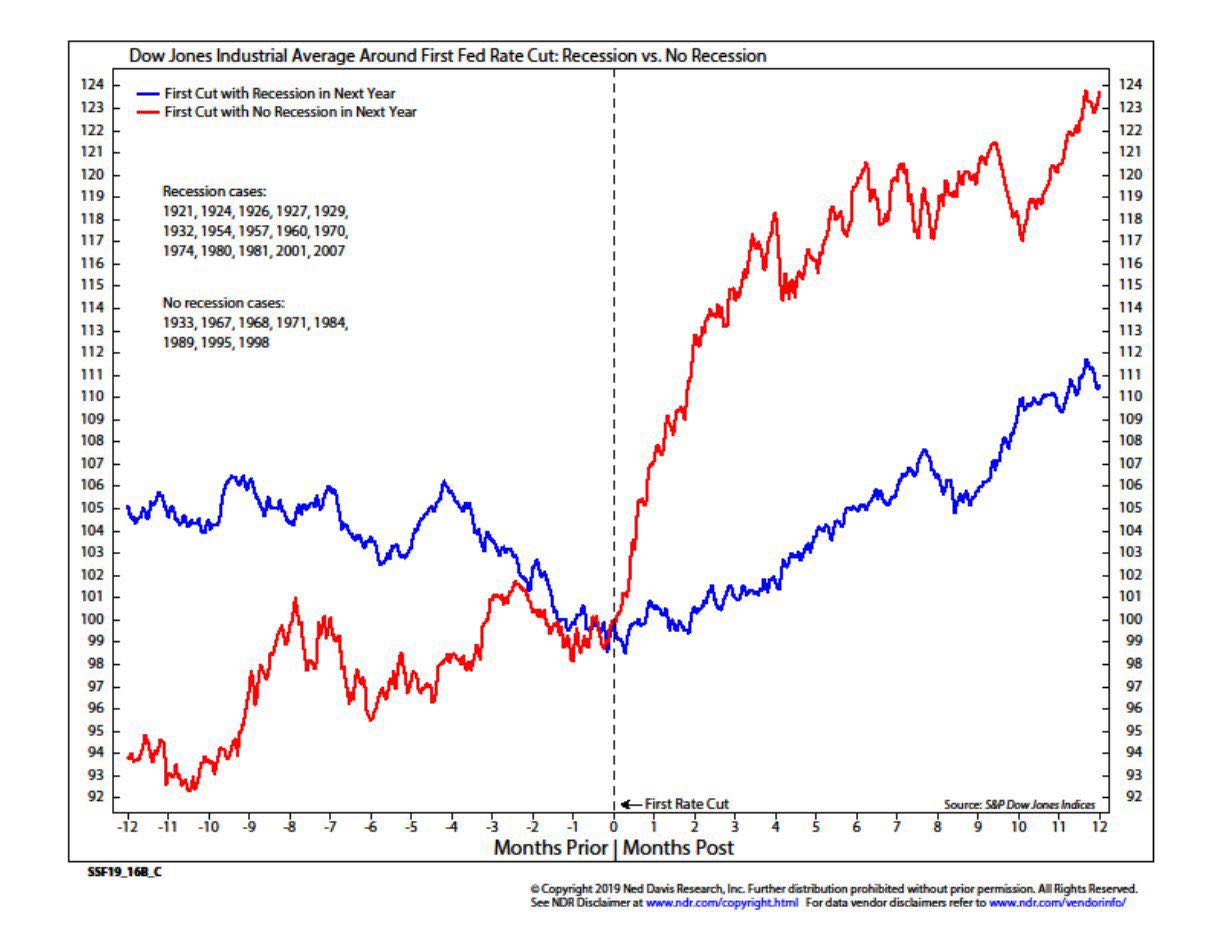 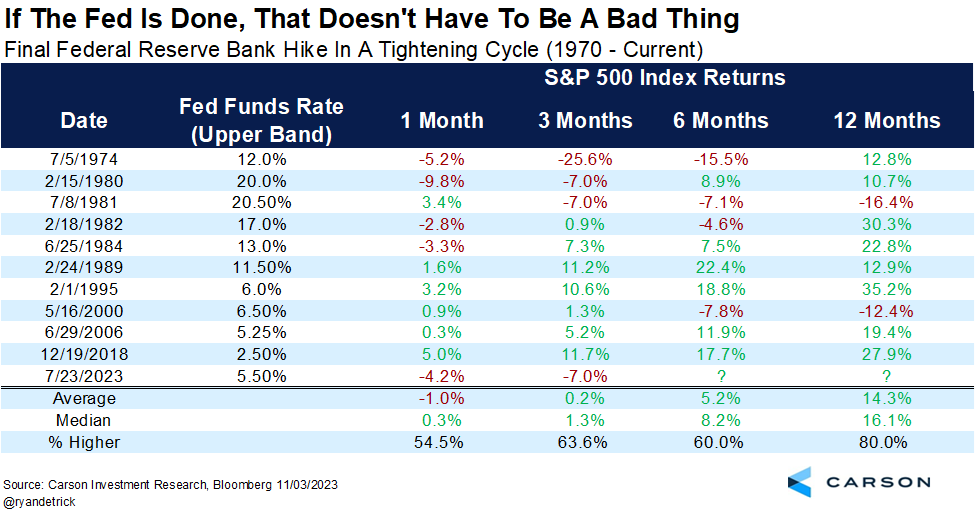